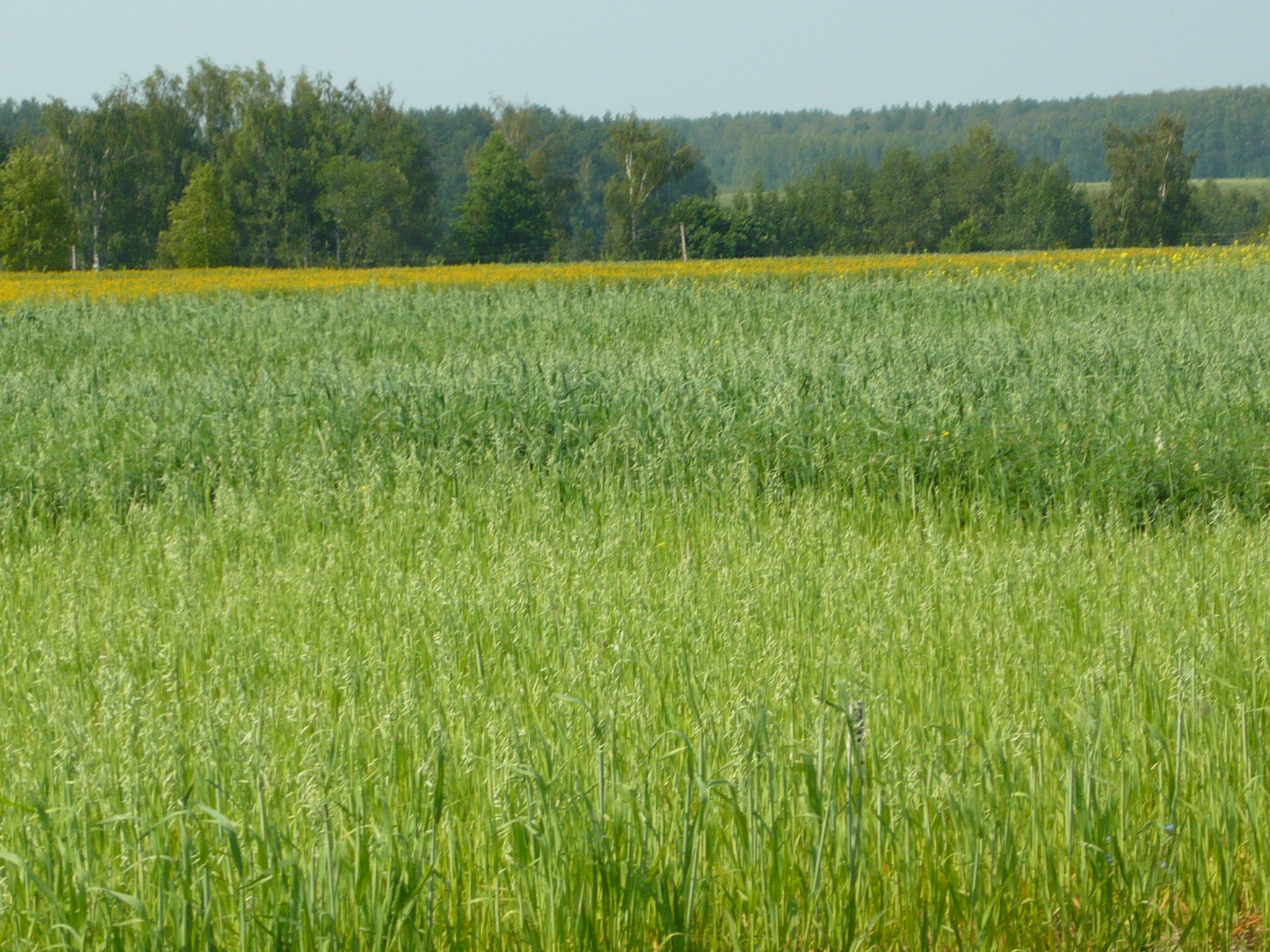 Продуктивность и качество  овса в смешанных  посевах  с люпиномА.М.Тысленко, М.Н.Новиков, В.Н.БариновВсероссийский НИИ органических удобрений и торфа Россельхозакадемииг.Владимир
Последовательность формирования смешанных посевов
Определение целевого назначения смешанных посевов;
Технологическое решение поставленной задачи, включающее  подбор компонентов на уровне вида, сорта растений, установление их соотношения, требований к условиям произрастания и агротехнических приёмов возделывания для получения заданных параметров продукции.
Цели, для достижения которых создаются смешанные посевы
Увеличение урожая сухого вещества надземной массы и зернофуража с единицы посевной площади;
Увеличение выхода белка, кормовых единиц;
Получение высококачественного корма, сбалансированного по содержанию основных питательных веществ;
Увеличение поедаемости корма животными;
Получение биологической массы, пригодной для приготовления силоса, сенажа, сена;
Снижение затрат на производство кормов;
Снижение амплитуды колебания продуктивности монокультур в зависимости от климатических условий;
Повышение эффективности использования ресурсов климата;
Проведение биологической борьбы с сегетальными видами растений, болезнями и вредителями компонентов смеси;
Получение высококачественных семян;
Получение экологически чистой продукции, пригодной для диетического питания;
Улучшение плодородия почв;
Повышение эрозионной устойчивости агроландшафтов;
Снижение затрат на применение удобрений и средств защиты растений;
Сохранение окружающей среды;
Повышение рентабельности производства.
Обычно эти цели при внедрении смешанных посевов решаются одновременно.
Подбор культур для смешанных посевов
Чем хуже почвенно-климатические условия, чем ниже уровень техногенной обеспеченности агрофитоценозов, тем шире должен быть диапазон приспособительных и средообразующих возможностей составляющих смешанные посевы видов и сортов. При конструировании адаптивных агроэкосистем стоит задача повысить роль видовых и внутривидовых взаимодействий с целью расширения диапазона потребляемых (особенно малодоступных) ресурсов окружающей среды. (А.А.Жученко. 2000)
Для продуктивного партнёрства овса, отличающегося мочковатой корневой системой, прямостоячими узкими листьями, с относительно низким коэффициентом транспирации, высокой фотосинтезирующей способностью, близким периодом вегетации, адаптационными свойствами устойчивости к весенним похолоданиям и другим стрессовым ситуациям наряду с викой и горохом наиболее приемлем узколистный люпин. Культура, обладающая мощной, глубоко проникающей в почву корневой системой, способной вступать в симбиоз со штаммами клубеньковых бактерий, а также отличающаяся способностью осуществлять процесс фотосинтеза при рассеянном свете.
Компоненты смесей
овёс посевной: сорта Друг, Астор, Анастасия
люпин узколистный: сорт Кристалл
Таблица 1. Урожайность смешанных посевов овса с люпином в зависимости от норм высева семян, ц/га
Таблица 2.Продуктивность смешанных агроценозов овса и узколистного люпина различной плотности, 2002-2003 гг., ц/га
Таблица 3.Вегетационный период растений смешанных посевов, дней
Таблица 4. Структура урожая зелёной массы (0,5 м2)
Таблица 5. Продуктивность укосного урожая смешанных посевов
Таблица 6. Элементы структуры зерновой продуктивности смешанных посевов
Таблица 7. Зерновая продуктивность смешанных посевов
Таким образом, в современной экономической ситуации в стране для многих сельскохозяйственных предприятий и фермерских хозяйств смешанные посевы овса с люпином позволят заготовлять в достаточном объёме дешёвые, сбалансированные по белку и энергии концентрированные, грубые и сочные (зерносенаж, силос) корма.            Учитывая, что в смешанных посевах возможно получать без применения удобрений и средств защиты растений высококачественное, экологически чистое зерно овса, то, кроме зернофуража, его можно использовать в качестве продовольственного, в том числе в сфере диетического питания, а также в элитном семеноводстве.
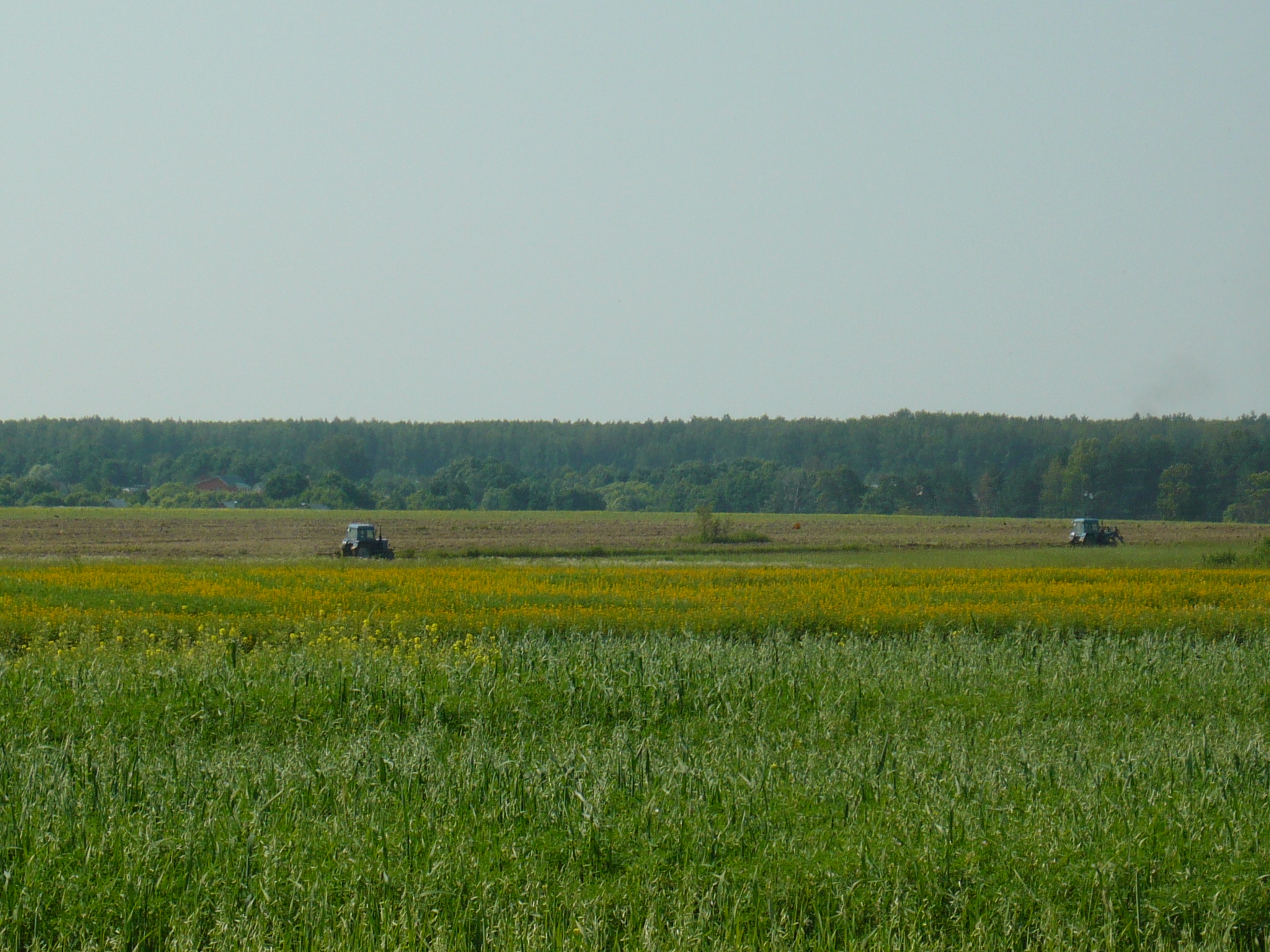 Благодарю за внимание!
Благодарю за внимание!